lecture 12:
		Diversity and ESL/EFL		
		
					Douglas Fleming PhD						Faculty of Education					University of Ottawa
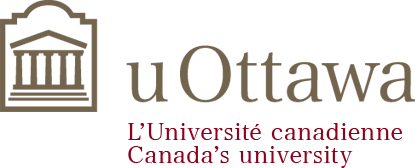 [Speaker Notes: Lawn (1996), examining the recent history of education in England, argued that "the period between the 1920s and 1990s constitutes a distinct phase in state education which has come to an end" (p.2). The new phase is characterized by, "the imposition of curriculum and assessment reforms, new inspection systems and the decentralized management of people and their work" (ibid.). The management of education in England was explicitly remodeled, through measures such as the 1988 Education Reform Act, to reflect principles of the market economy. Curriculum control underwent major devolution to local educational authorities for the express purpose of responding to local market needs. Teachers now have greater individual responsibilities for specialized assessment and curriculum development tasks within the restraints of locally developed guidelines. The resulting effect on the teachers’ work has been twofold. Citing an empirical study by Campbell, Evans, St. J. Neill, and Packwood (1991), Lawn stated that, on the one hand, teachers were experiencing a greater sense of empowerment associated with the acquisition of new skills and responsibilities. On the other hand, teachers were becoming progressively fragmented, acting as isolated specialists within a labor market in which they must sell their skills.
The organization of education has also changed recently in the United States in similar ways. Citing Castells (1980), Apple (1995) contended that management practices in the overall economy are fundamentally shifting in response to economic change. Apple sees a complicated process of deskilling and reskilling at work. On the one hand, management attempts to "separate conception from execution" (p.130) by redefining the division of labor. To put it simply, workers execute the plans set by management within the parameters they are given. On the other hand, this redivision of labor means that workers have to be trained in newly required and specialized skills. Apple recognized that this pattern has existed within the larger economy for quite some time. Patterns within education, however, are somewhat different. As he put it,
 
given the relatively autonomous nature of teaching (one can usually close one’s door and not be disturbed) and given the internal history of the kinds of control in the institution (paternalistic styles of administration, often in the USA based on gender relations), the school has been partially resistant to technical and bureaucratic control, at the level of practice, until relatively recently. (Apple, 1995, p.130)
 
Apple used the example of the ascendancy of pre-packaged curricular materials in the United States. These spell out the curriculum in great detail, right down to the actual materials to be used and the objectives to be sought on a daily basis. Like Lawn, Apple noted that teachers, increasingly divorced from overall planning, are becoming isolated specialists and technicians.]
What attitudes should we have as English teachers to diverse groups of students?

	Race;
	Ethnicity;
	Gender; 
	Sexual orientation;
	Religion;
	Ability:
	Political affiliation;
	Social class.
It is important to note distinction between:

prejudice (attitude and feelings) and 
discrimination (behavior) (Merton, 1949) 

Allport (1958) notes that prejudice is “an aversive or hostile attitude toward a person who belongs to a group, simply because he (or she) belongs to that group, and is therefore presumed to have the objectionable qualities ascribed to that group”.
Discrimination, on the other hand, is the “unfavorable treatment of individuals because of their group membership”. 

Prejudice often has an intense emotional component.

This explains why people may display many of the traits of being prejudiced despite consciously rejecting prejudicial myths.
As Merton (1949) notes, there is no necessary correlation between prejudice and discrimination (attitudes and behavior). 
	The overall social context will determine whether or not prejudice translates into discriminatory behavior.
	This explains why intensified discrimination rears its ugly head in times of crisis.
Schermerhorn (1970, 6) succinctly puts it this way: prejudice “is a product of situations, historical situations, economic situations, political situations; it is not a little demon that emerges in people because they are depraved”.
Attitudinal discrimination is when prejudicial attitudes of individuals lead directly to discriminatory behaviors. These are in your face incidents that are visible or unmistakable. They can take the form of avoidance, rejection, verbal attacks, physical threats and harassment or physical attacks (Feagin & Vera, 1995).
	Discrimination can occur without conscious intent. It can occur simply because the actor follows prevailing norms of behavior or goes along with the actions of others.
It is important to note that the consequences of attitudinal discrimination are cumulative. Over time, the target of racism becomes increasingly oppressed by the constant nature of the attacks, however petty most of them might be. Racism does not have to be dramatic to have long-lasting effects.
	Institutional discrimination is far more subtle. This form of discrimination consists of seemingly neutral policies and practices that disproportionally impact upon the abilities of minority group members to access power.
Discriminatory practices in institutional settings can occur in two basic ways. 
	In the first, sets of arbitrary criteria are used that unfairly advantage members of dominant groups. 
	In the second, minority group members are excluded from equal access to processes that lead to the gaining of the necessary qualifications for the position in question. 
	The fact that minority group members rarely have access to the same educational opportunities as those belonging to majority groupings is a major factor in determining who gains employment in particular fields.
This lack of access is not only attributable to fewer available financial resources. Minority members often lack the same “cultural capital”(Bourdieu) as those whose family members have already gained access to these educational opportunities.
	Discrimination at the institutional level can occur despite the best efforts of those in positions of power to rectify the situation. Given the subtlety, appearance of neutrality and the depth of power involved at the institutional level, institutional discrimination is very difficult to combat.
The term “racism”, for example, is commonly used to describe a multitude of attitudes and behaviors. It is important to analyze and define the components that make up racism if we are to combat it as educators.
	Racism is, above all, an ideological set of beliefs and attitudes that is used to explain and justify a racially-based social order.
	Racism can be described in terms of content as containing the insistence that racial membership can be precisely defined biologically and that some races are superior to others.
Although racial stereotyping (the belief that all members of a group exhibit the same attributes) may be the starting point for many racist beliefs, racism only begins once attributes of inferiority or superiority are invoked.
	Racism can be described in terms of function as an ideological set of beliefs that serves to justify the domination and exploitation of one group over another. They allow the dominant group to wield power unproblematically and discourages the dominated from questioning their own status.
A common aspect of racist ideology is the endorsement of meritocratic explanations for racially-based gaps in the distribution of wealth and power in society. Inequalities are explained as being based on individual initiative and industry. 
	Racism is not simply a set of beliefs or ‘merely’ the act of excluding someone on the basis of race. 
	As Carmicheal and Hamilton (1967) noted, racism involves the exercise of power for the purpose of maintaining subjugation. One understands how racism works when one takes into account the larger picture of power.
Is it important to consider diversity in our EFL classes?
	What diverse groups of students attend your classes?
	What can be done to help minority students succeed in our classes?
	Do you do anything special to help minority students?